ORSP Update
Bill Bowers, Ph.D.
Associate Provost for Research Development and Administration
Office of Research and Sponsored Programs (ORSP)
State University of New York at Oswego

March 23, 2015
What is ORSP?
The Office of Research and Sponsored Programs (ORSP) is responsible for the development, coordination and financial management of all contracts and external grants at the College.
What does ORSP do?
Pre-Award
Post-Award
Administers payroll, performs purchasing, and processes reimbursements
Monitors accounts payable / receivable
Prepares interim and final fiscal reports 
Serves as College representative for audits of sponsored accounts
Identifies new funding opportunities
Interprets agency guidelines and assist in completion of forms
Provides proposal text editing
Assists in derivation of an appropriate inclusive budget
Obtains necessary administrative approvals
Submits proposals by mail or electronically
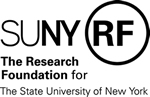 What is my role?
Assist faculty/staff/students to identify research, scholarly, and creative funding opportunities;
Encourage collaboration, particularly across disciplines; 
Serve ex officio role on faculty advisory committees;
Network with funding agencies, foundations and other granting entities; and
Promote and advocate for the research agenda on campus both to the campus administration, as well as the research community.
What are we implementing to improve the experience of faculty/staff/students involved in pre- and post-award activities?
New ORSP Initiatives
Near-term
Reallocation of duties/optimization of workload for staff
Upgrades to digital documentation, reporting, and purchasing procedures
Initiation of campus-wide listening tour
Improvement in communication and transparency
Establishment of clear policies and procedures
Longer-term
Creation of department and faculty-specific funding plans
Introduction of department-level strategies to increase likelihood for funding success
Exploration of incentive models for promoting funding growth
How can you help us?
Fill out a faculty profile form on the ORSP website or email me a list of your research/scholarly/creative activities.
Invite me to department and sub-group meetings to relay the types of projects on which you are working.
Inform us as soon as possible when you are thinking of writing a proposal (sooner rather than later).
Send me your proposals for edits and/or review.
Review your monthly expenditure reports and final progress report reminders.
Communicate your needs, concerns, and suggestions to us.
Contact Us @ ORSP
William Bowers, Ph.D. (Associate Provost for Research Development and Administration)
(315)-312-5631
william.bowers@oswego.edu
Maria Nakamura (Associate Director)
(315) 312-2884 
maria.nakamura@oswego.edu
Michele Frazier (Staff Associate; Post-award)
(315) 312-2886 
michele.frazier@oswego.edu
Andrea Ross (Staff Associate; Post-award)
(315) 312-2890
andrea.ross@oswego.edu
Julie Marte (Administrative Assistant II; Pre-award)  
(315) 312-2561
julie.marte@oswego.edu
Melissa Krass (Secretary II)
(315) 312-2888 
melissa.krass@oswego.edu
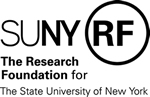